Percorsi specialiPer una didattica inclusiva
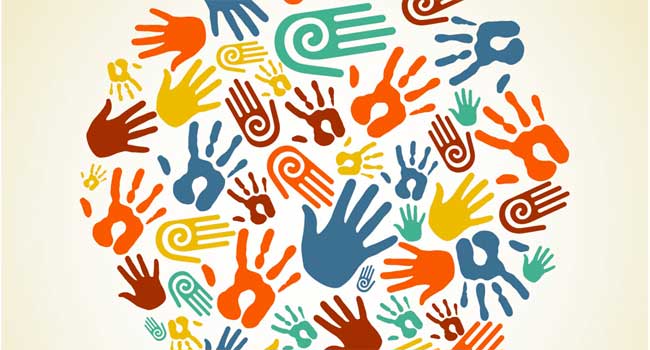 Docente: Teresita Possidente
«[…] una scuola inclusiva per davvero è una scuola che riconosce e valorizza pienamente tutte le differenze, le infinite varietà delle diversità umane».
                                     (Ianes D., Canevaro A., 2015, p. 8)
La primavera…in una dimensione caleidoscopica.
Il percorso di seguito riportato, definisce una possibile ipotesi di lavoro, adottabile anche attraverso didattica a distanza, immaginato per una classe Seconda, sulla base della creazione di materiali che possano abbracciare più esigenze di apprendimento. 

Apprendimento iconico-immaginativo
Apprendimento attraverso l’ascolto
Apprendimento digitale 
Apprendimento attraverso il gioco
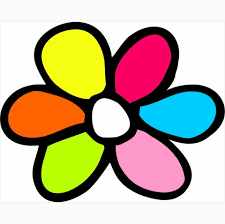 Descrizione
Oggetto di studio: La Primavera
Classe: II

Materiali prodotti: 
Registrazione audio;
schede didattiche con il supporto di strumenti iconico-descrittivi;
ppt interattivo;
parole chiave in Comunicazione Aumentativa Alternativa (C.A.A)
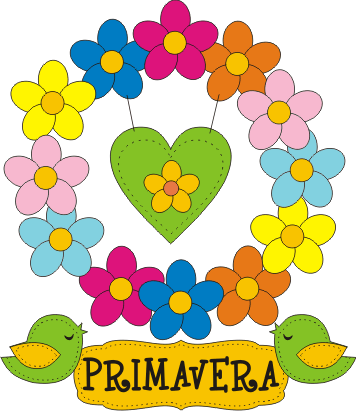 Bibliografia
Ianes D, Canevaro A., Buone prassi di integrazione e inclusione scolastica, Erickson, Trento 2015.